Trabajo Práctico Evaluado
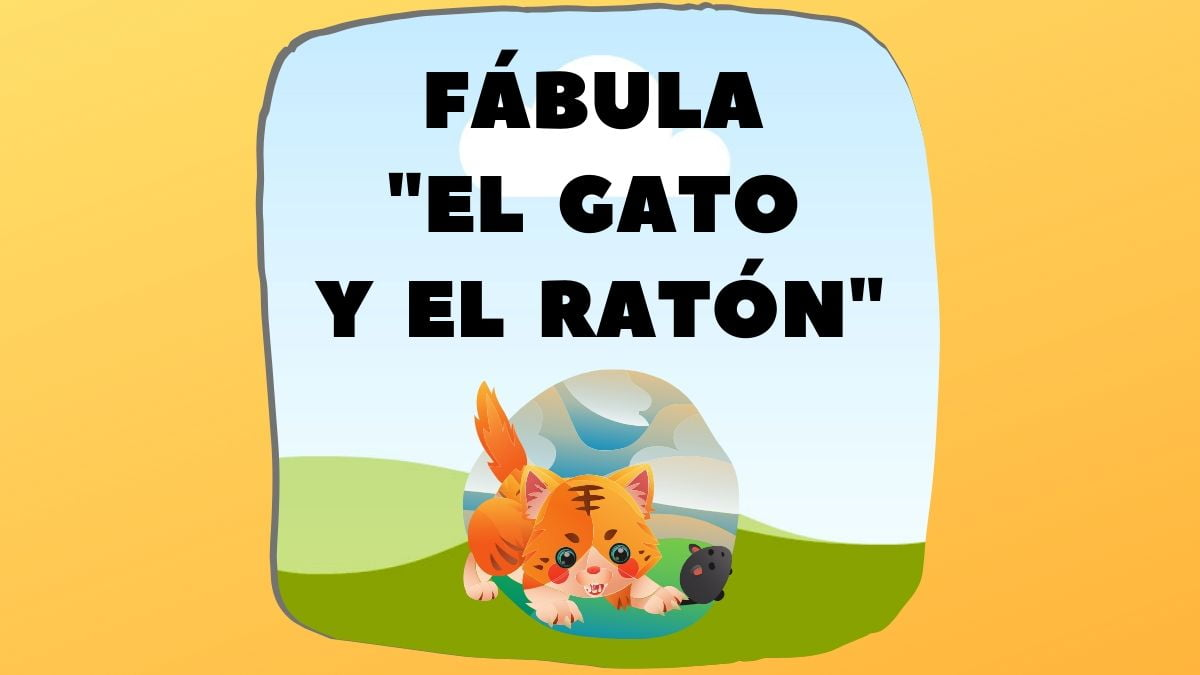 Cursos:2dos A-B             
Asignatura: Lenguaje y comunicación
Objetivo: Confeccionar un personaje de fábula.
Para desarrollar la actividad necesitaremos los siguientes materiales:
Materiales:
Goma eva.
Ojos locos.
Cono de confort: 4 en total (para confeccionar el cuerpo del gato y del ratón).
Lana, papel lustre o cartulina para confeccionar los bigotes y las orejas. 
1 círculo hecho con goma eva para hacer la nariz.
Pegamento, tijeras, plumones.
Nota: considerar los materiales para la confección del gato y del ratón.
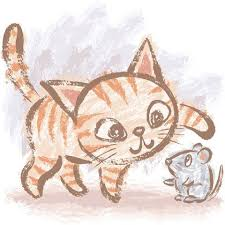 Instrucciones:
Escucha atentamente la fábula:  ¨El gato y el ratón“
Luego confecciona uno de los personajes de esta fábula con material reciclado.
La actividad será guiada, desarrollada y evaluada durante la clase de Lenguaje.

1.- Reúne los materiales.
2.- Realiza la confección de la cara del gato o  el ratón. Para ello corta un círculo.
3.- En el círculo, coloca los ojos locos, nariz, boca y bigotes del ratón o gato escogido.
4.- Pinta o forra el cono. Lo puedes forrar con papel lustre y puedes crear ropa para el personaje. Lo puedes pintar con témpera, crayones, lápiz de palo, etc.
5.- Pega las partes del cuerpo del ratón  o el gato respectivamente.
6.- Saca una fotografía y envíala al classroom respectivo de lenguaje reemplazo, correspondiente a tu curso.
Confeccionemos el personaje de fábula: Gato
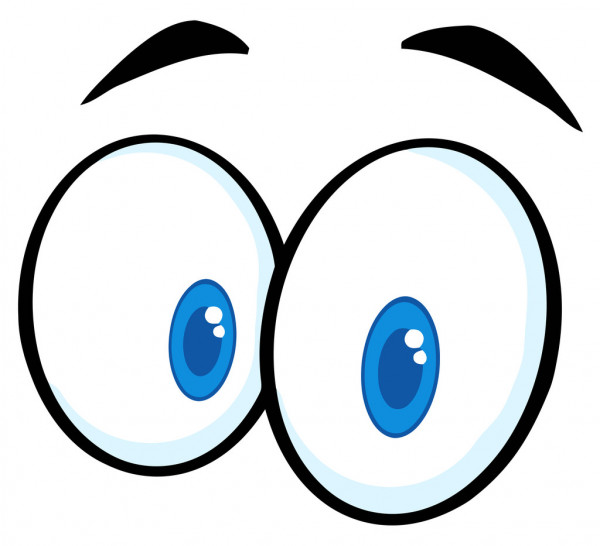 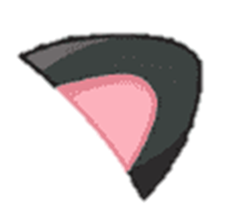 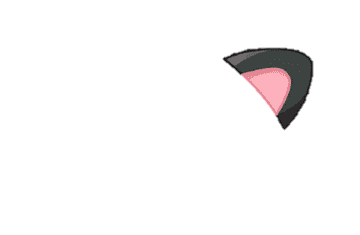 Orejas de gato
Ojos de gato también puedes utilizar ojos locos
Nariz de gato
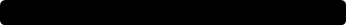 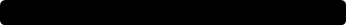 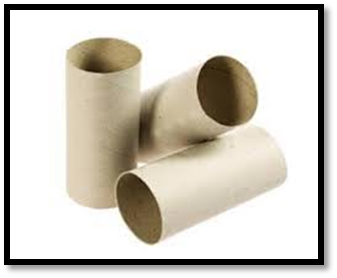 Cuerpo del gato
Lo puedes tener previamente pintado.
(conos de confort)
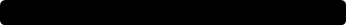 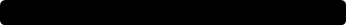 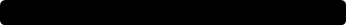 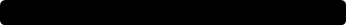 Bigotes de Gato
Confeccionemos el personaje de fábula: Ratón
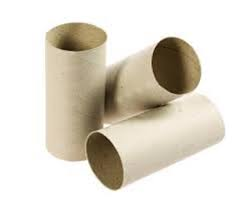 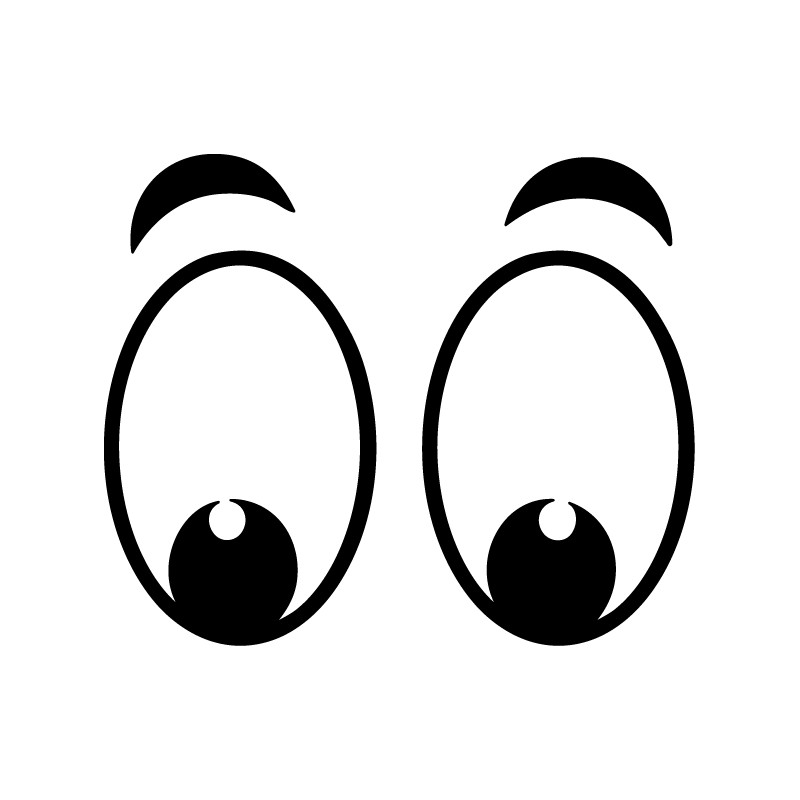 Cuerpo del Ratón
Lo puedes tener previamente pintado
(conos de confort)
Ojos de ratón
Puedes también utilizar ojos locos
Nariz de ratón
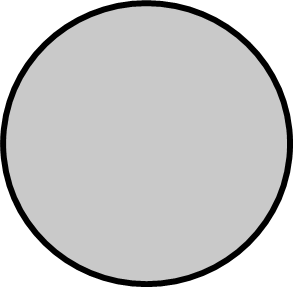 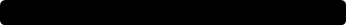 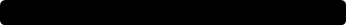 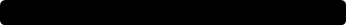 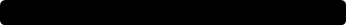 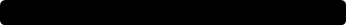 Bigotes
Orejas
Debes tener a mano tijeras, pegamento y plumón
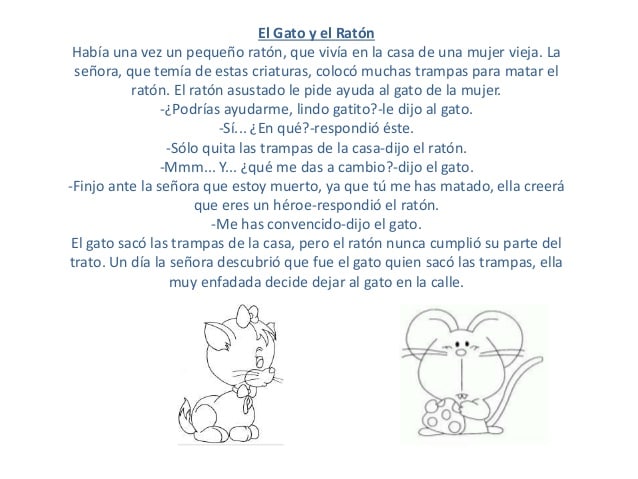 Pauta de evaluación